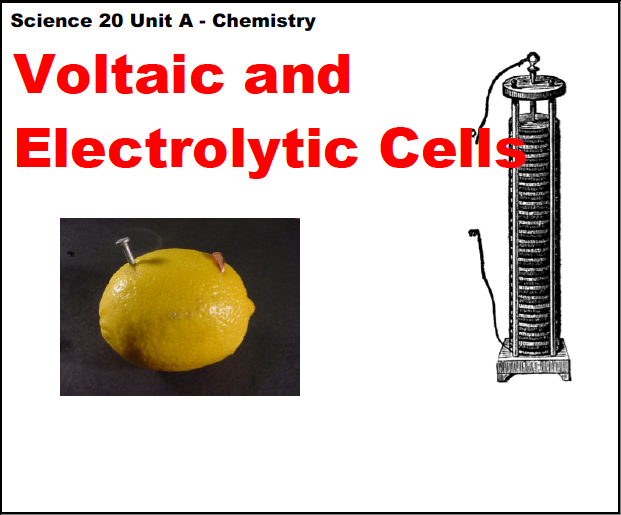 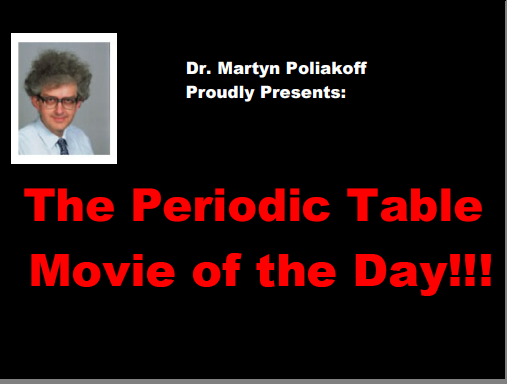 Periodic Videos
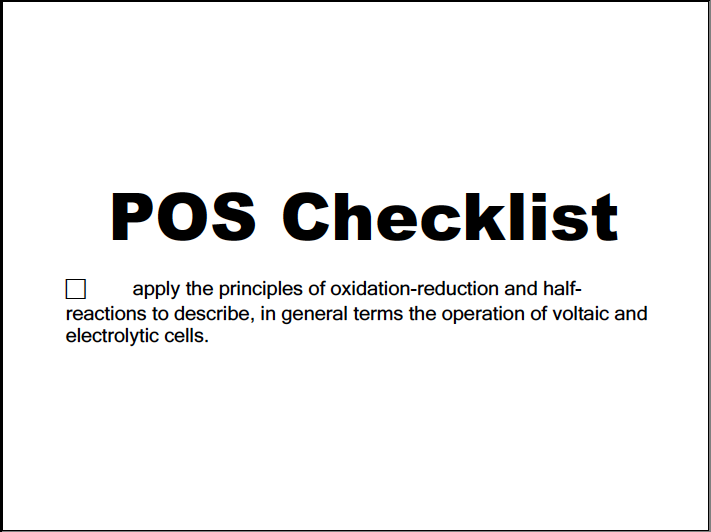 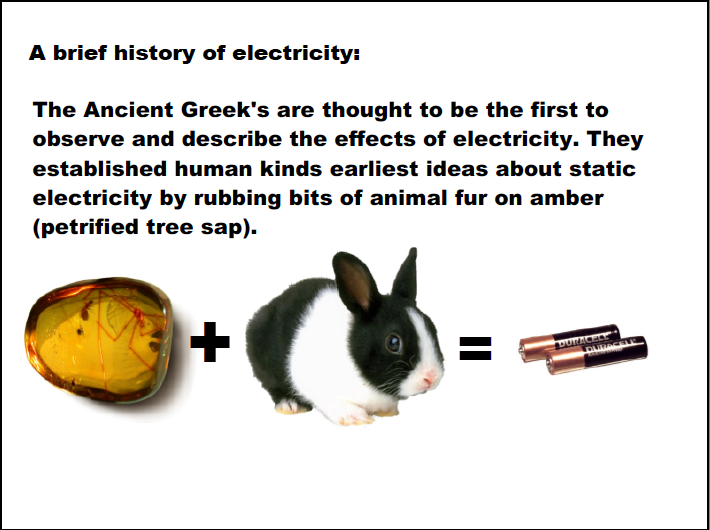 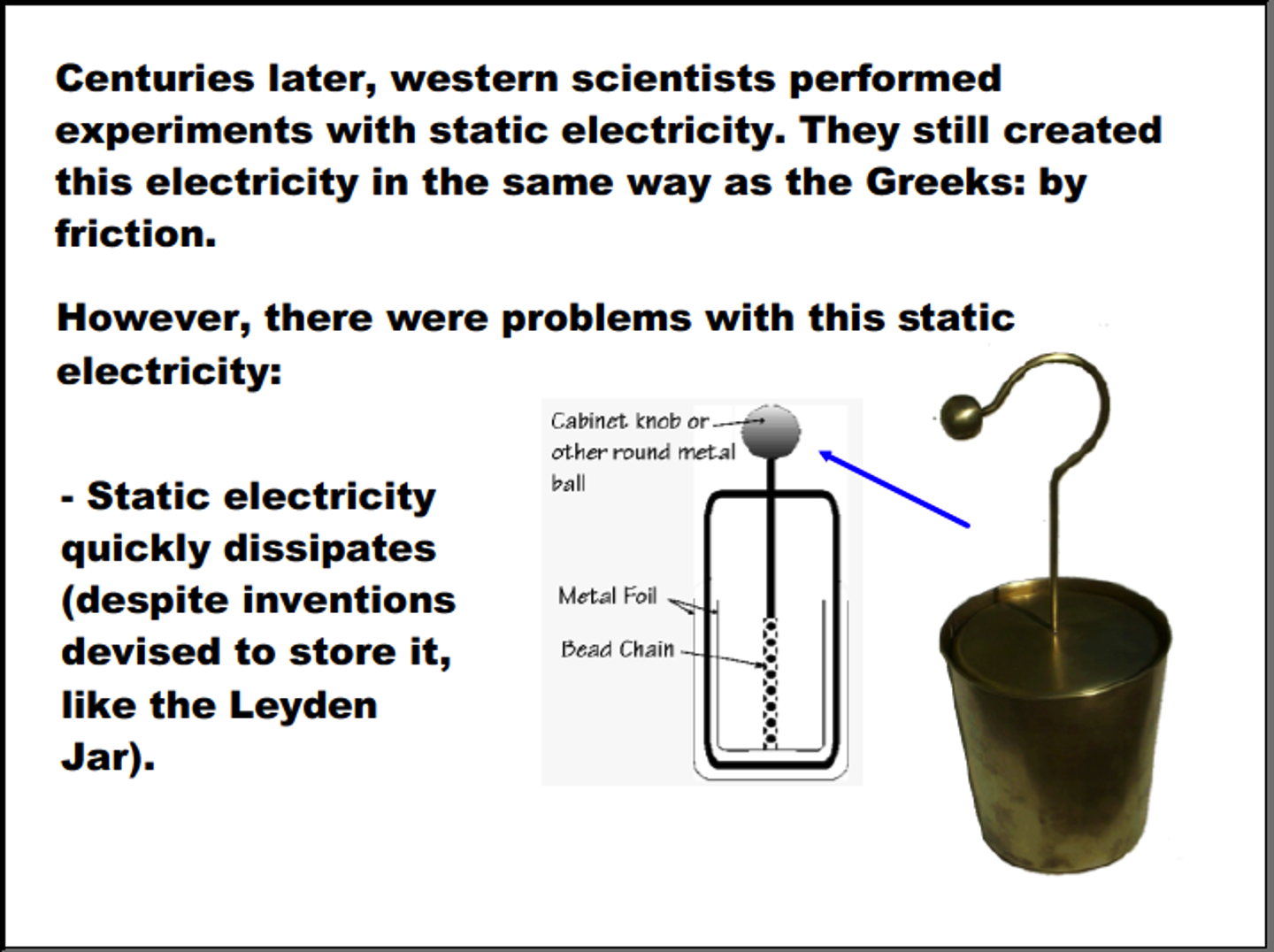 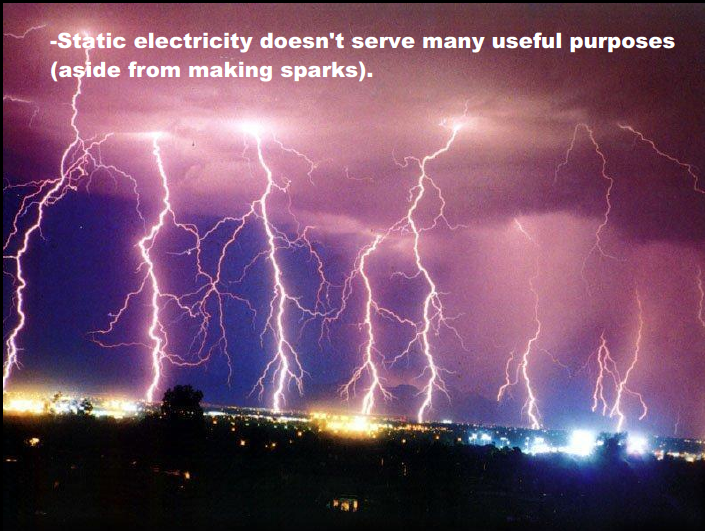 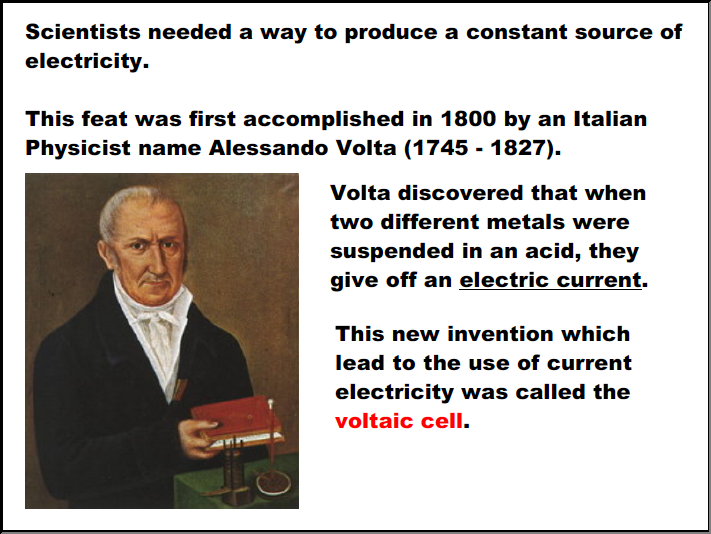 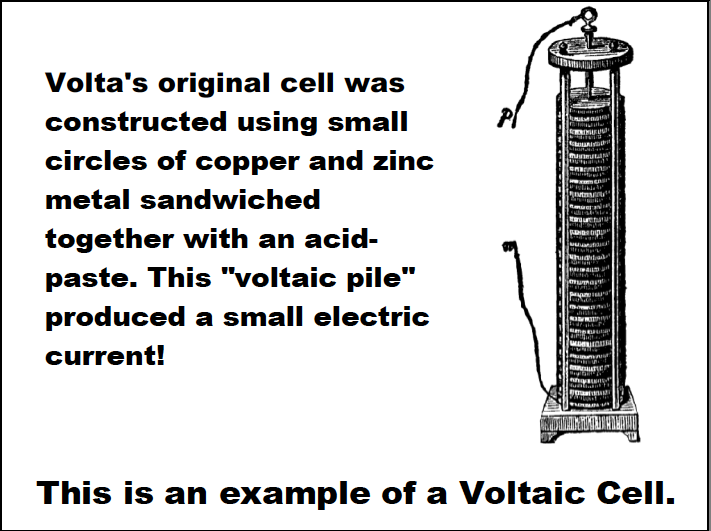 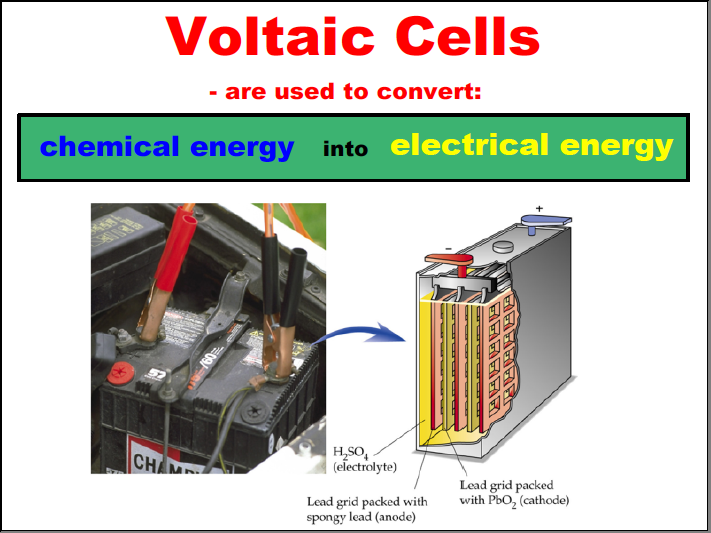 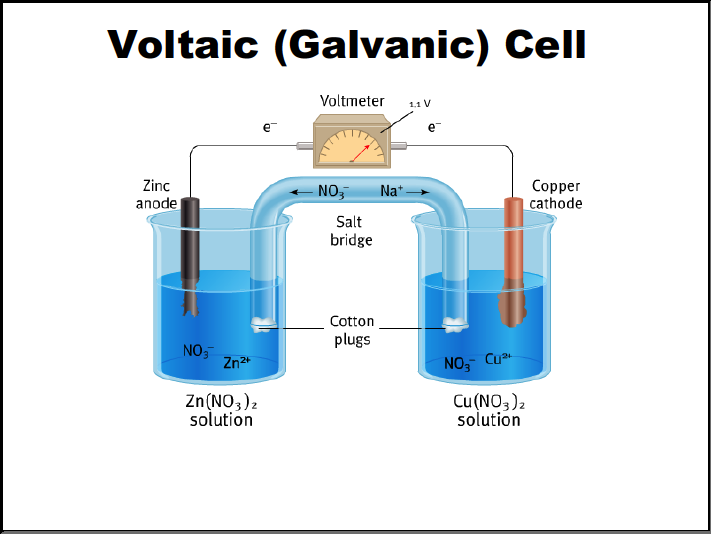 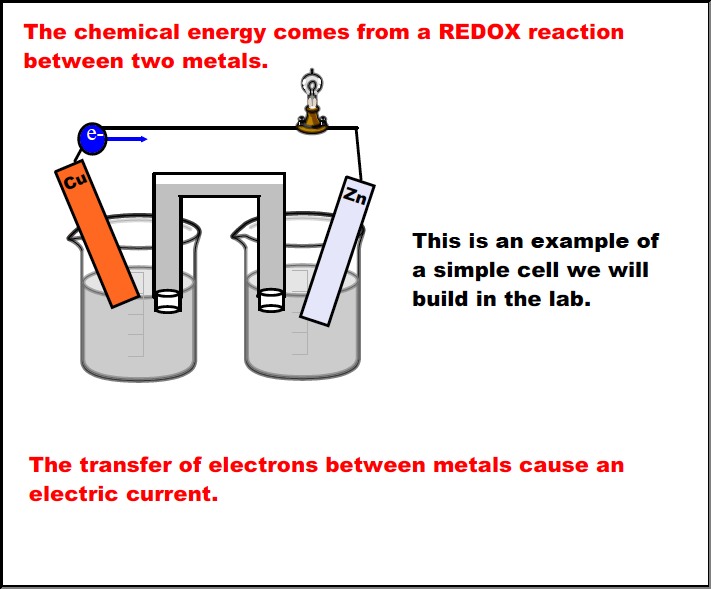 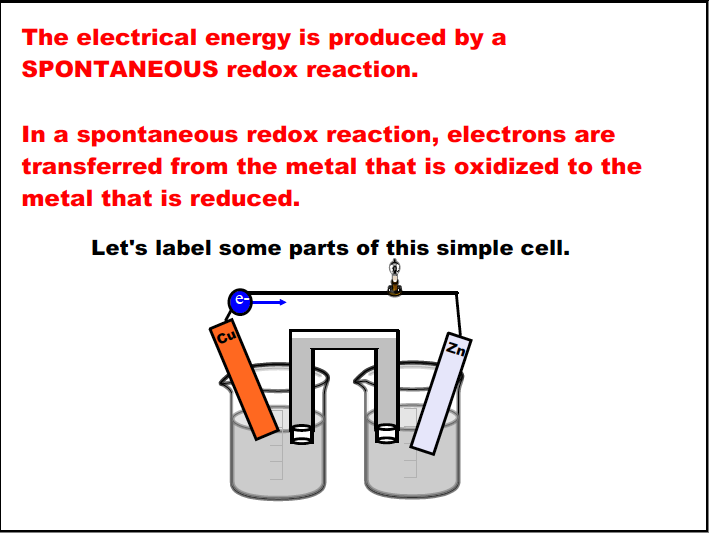 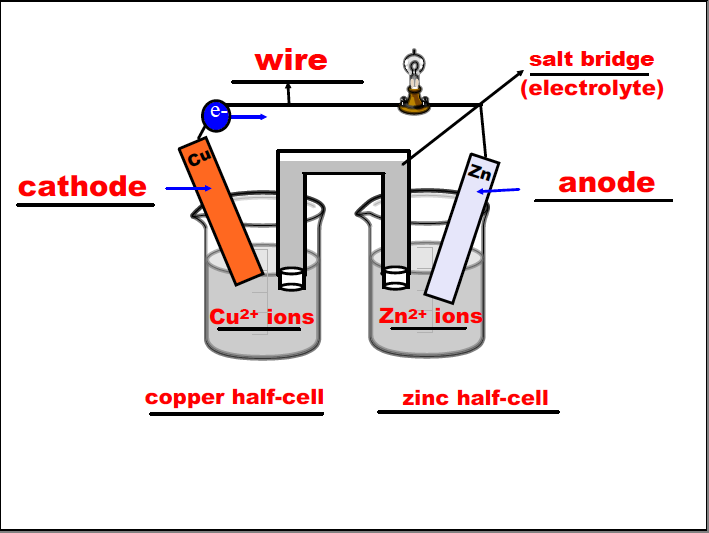 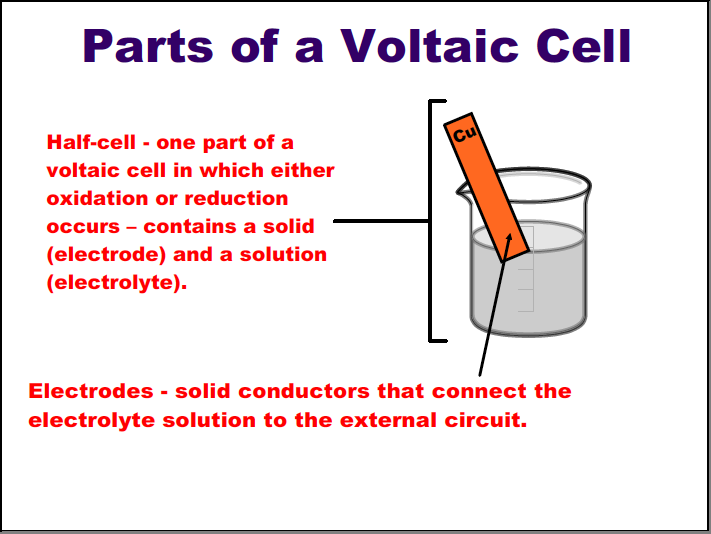 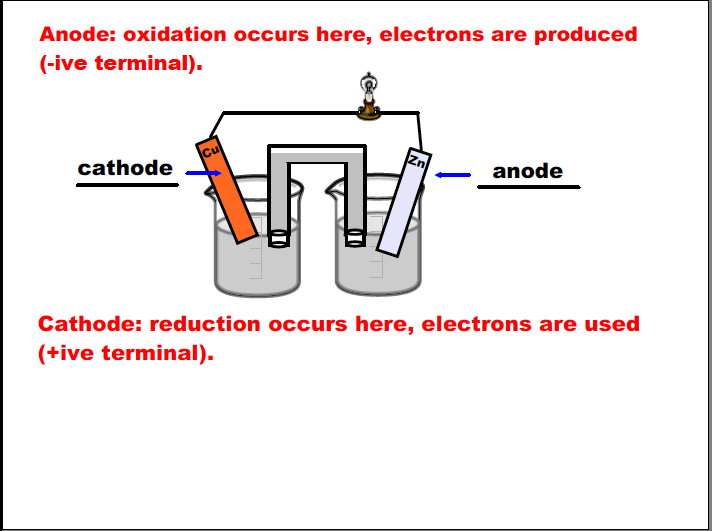 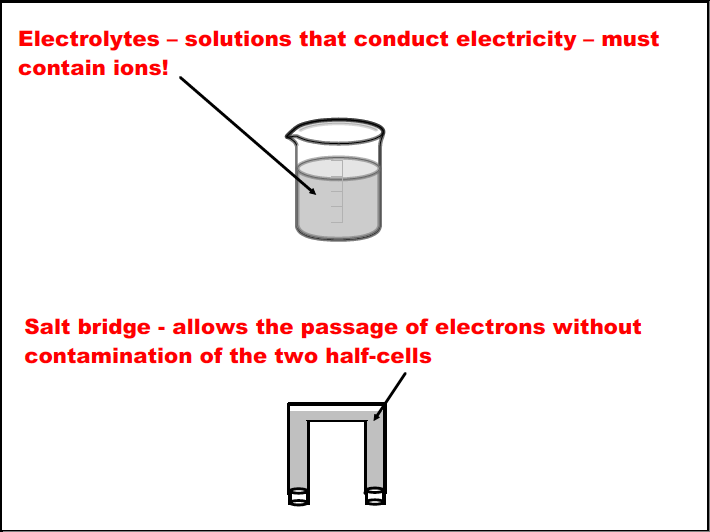 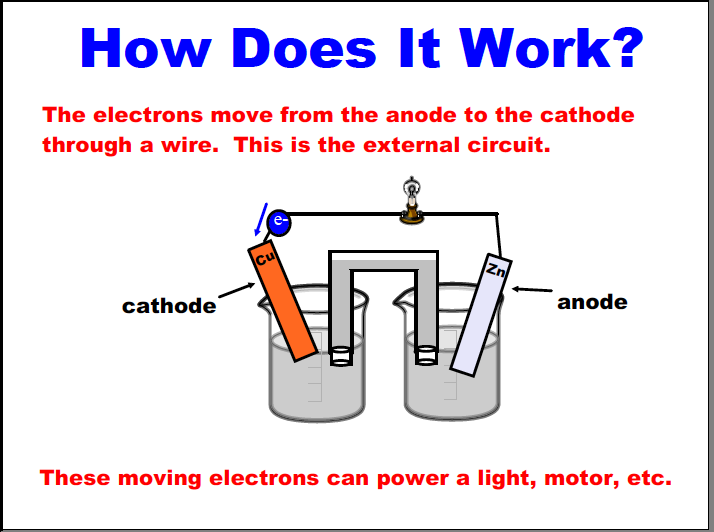 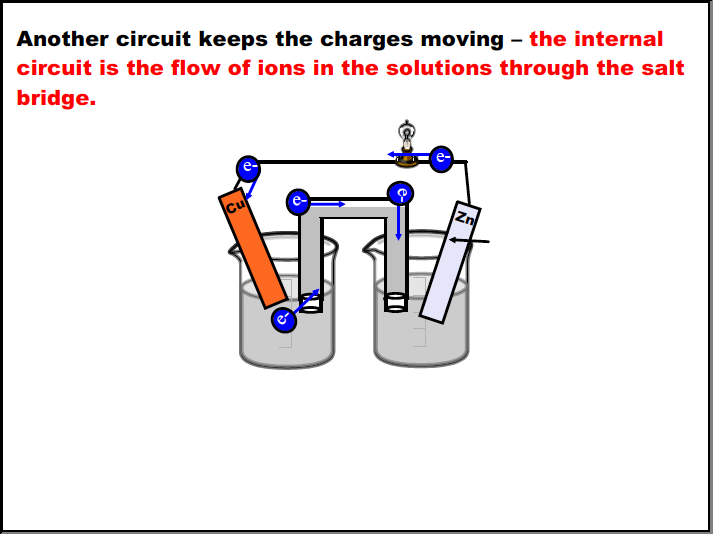 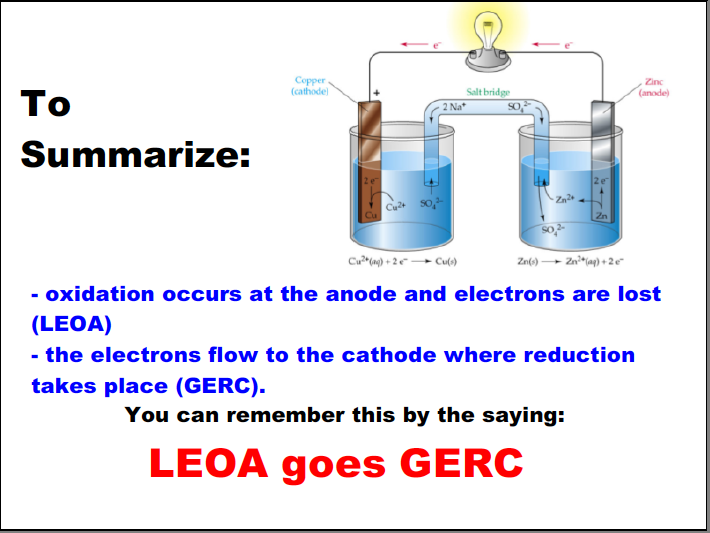 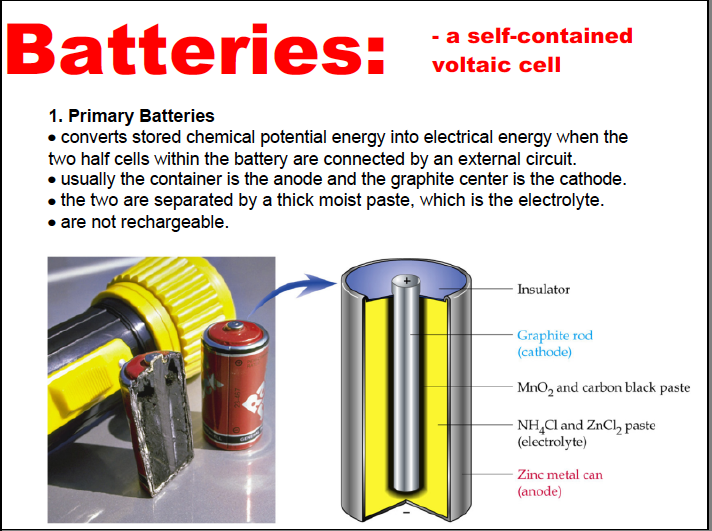 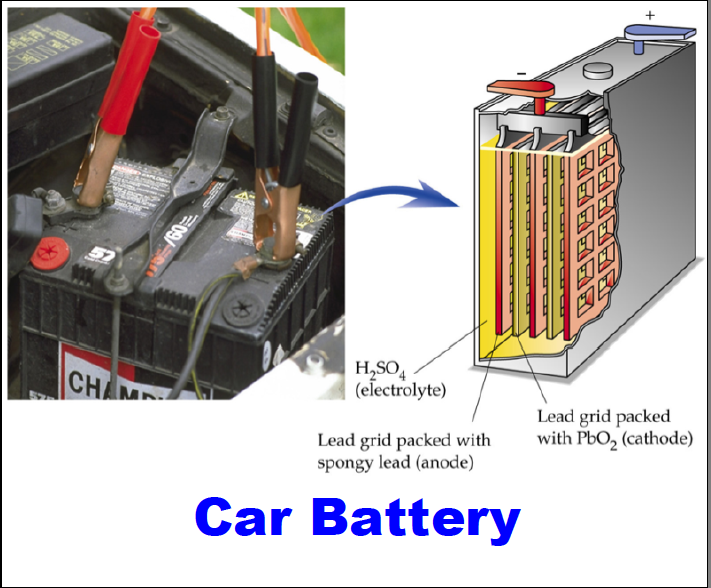 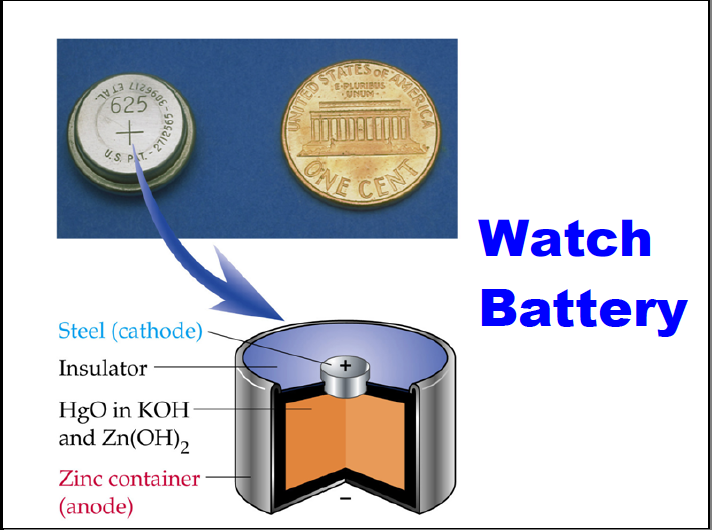 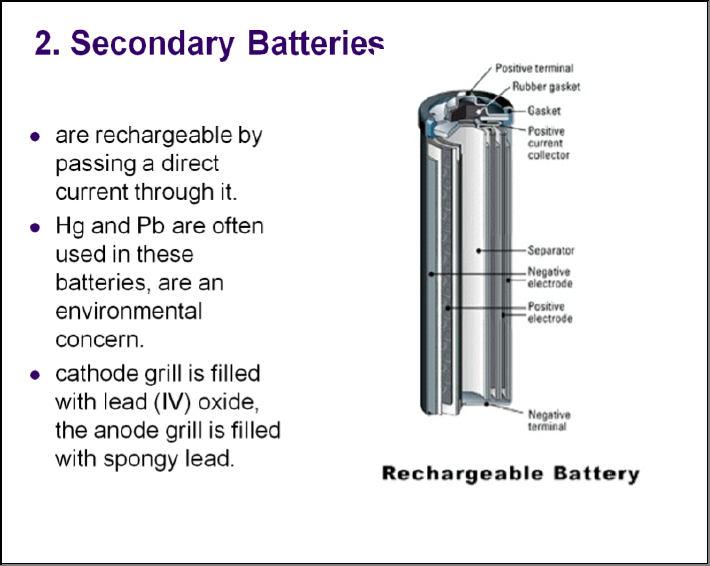 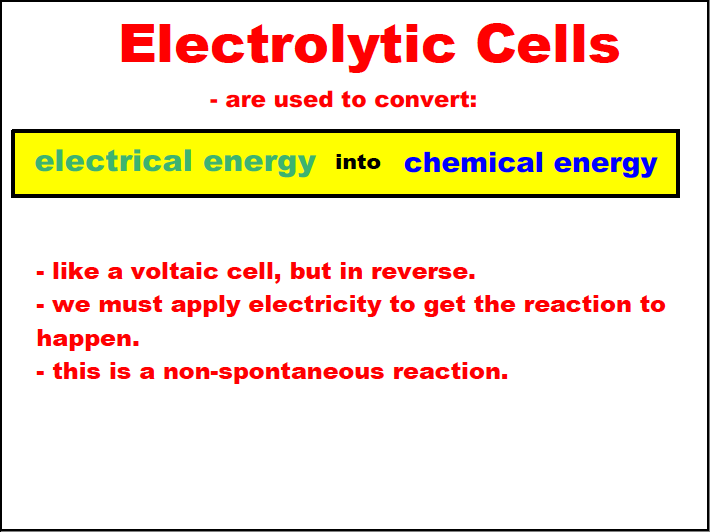 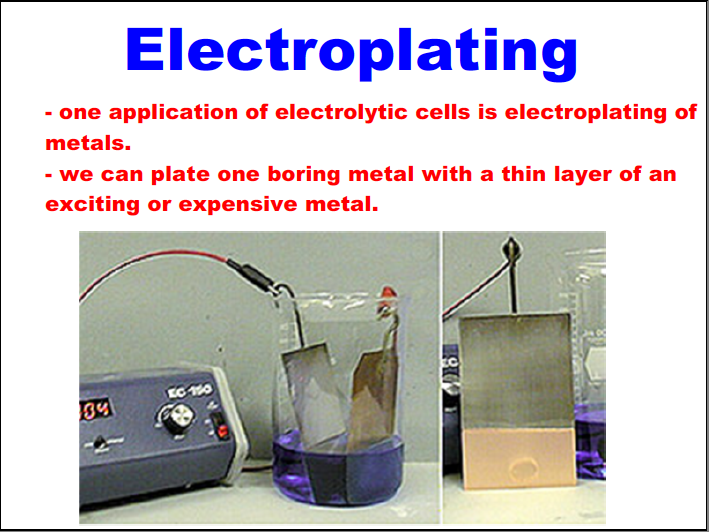 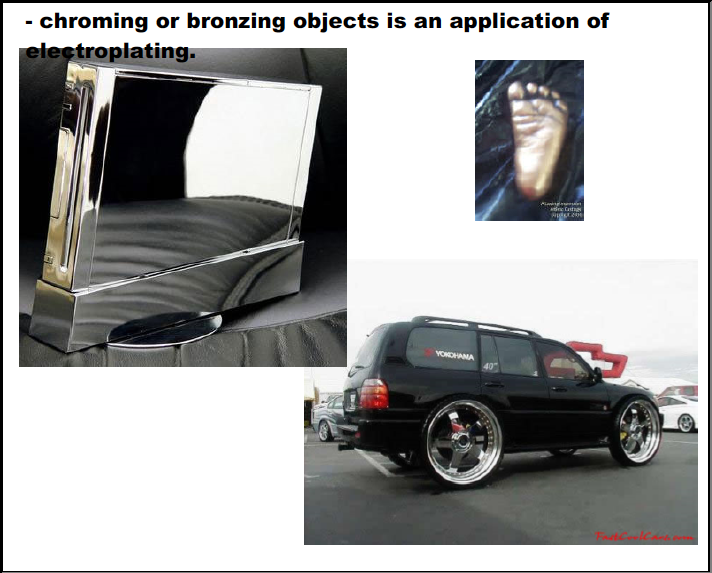 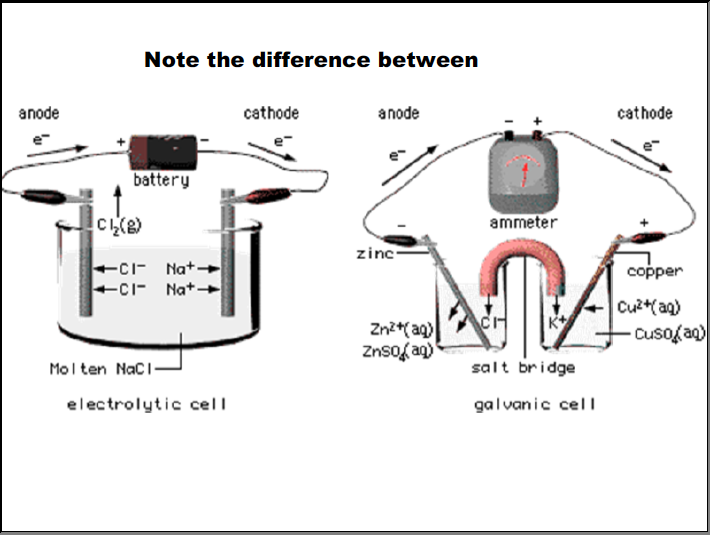